Дисциплина  «Фармакогенетика»

Лекция 1. Предмет и задачи фармакогенетики. 
История развития и значение фармакогенетики.
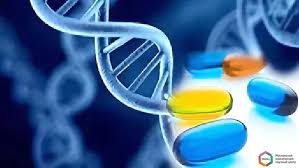 Цель занятия: Ознакомление студентов с фармакогенетикой, историей развития и значением фармакогенетики.
План занятия:
Фармакогенетика.
 История развития фармакогенетики
Значение фармакогенетики.
Фармакогенетика
Фармакология — медико-биологическая наука о лекарственных веществах и их действии на организм; в более широком смысле — наука о физиологически активных веществах.

Генетика - наука о генах, наследственности и
изменчивости организмов.
Фармакогенетика
Фармакогенетика – область медицинской на-
уки, изучающая влияние наследственности на
эффекты принимаемых лекарственных средств
(ЛС) в организме человека, то есть роль генетических факторов в развитии фармакологического ответа
Фармакогенетика – это наука, изучающая роль
генетических факторов в формировании Фармакологического ответа организма человека на
лекарственные средства (Kolow, 1959).

Генетические факторы определяют 50% неблагоприятных ответов человека на лекарства, которые регистрируют клиницисты.
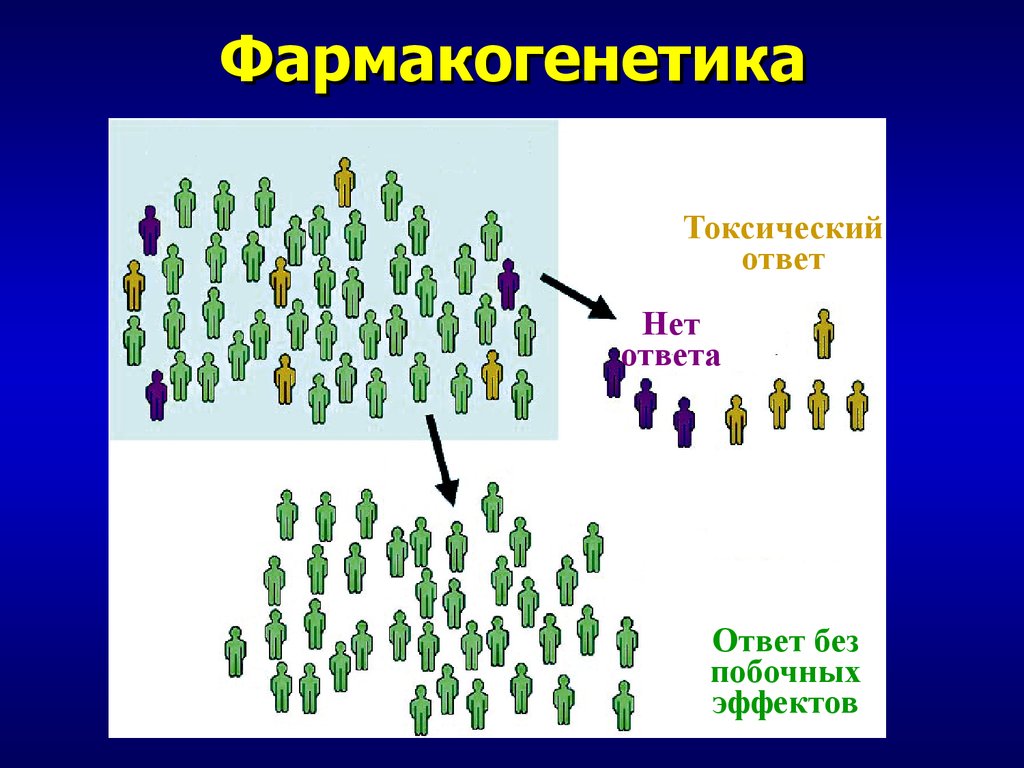 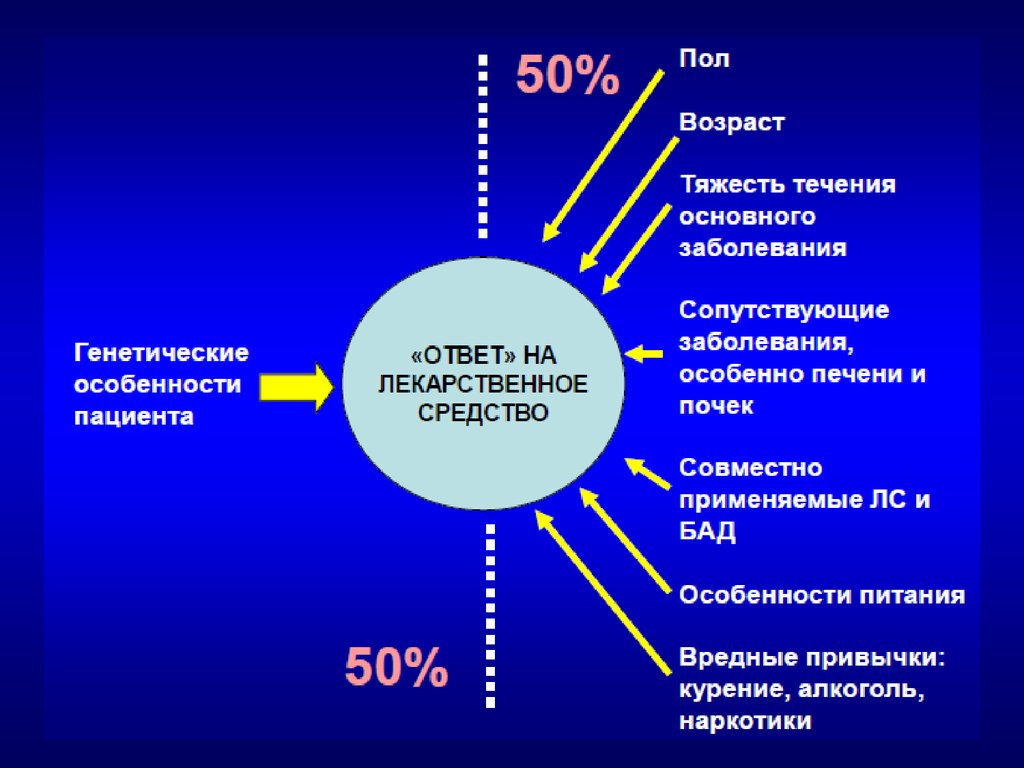 ТЕРМИНЫ,  часто используемые
Ген - структурная и функциональная единица наследственности, контролирующая развитие
определённого признака или свойства.

В диплоидном организме может быть два одинаковых аллеля одного гена, в этом случае организм называется гомозиготным, или два разных, что называется гетерозиготным.
Аллели генов
Аллели или аллельные гены  (от греч. — друг друга, 
взаимно) — различные формы одного и того же 
гена, расположенные в одинаковых участках 
(локусах) гомологичных хромосом и определяющие 
альтернативные варианты развития одного и того же 
признака.    

    В диплоидном организме может быть два одинаковых аллеля одного гена, в этом случае организм называется гомозиготным, или два разных, что приводит к гетерозиготному организму.
Типы аллельного взаимодействия
Полное доминирование — взаимодействие двух аллелей
одного гена, когда доминантный аллель полностью исключает проявление действия второго аллеля.
Неполное доминирование — доминантный аллель в
гетерозиготном состоянии не полностью подавляет действие рецессивного аллеля.
Сверхдоминирование — более сильное проявление признака у гетерозиготной особи, чем у любой гомозиготной.
Кодоминирование — проявление у гибридов нового признака, обусловленного взаимодействием двух разных аллелей одного гена.
История развития фармакогенетики
История фармакогенетики как самостоятель-
ной науки тесно связана с развитием генетики и
геномики человека, общей и клинической фар-
макологии. 

В ее становлении можно выделить
несколько условных этапов:
История развития фармакогенетики
I этап – Предпосылки возникновения фармакогенетики (1880–1930-е годы).

II этап – Накопление фармакогенетических феноменов (1920-е – начало 1960-х годов) и становление фармакогенетики как фундаментальной науки (начало 1960-х – 1990-е годы).

III этап – Становление фармакогенетики как прикладной клинической науки, появление фармакогеномики (начало 2000-х годов) как нового шага в фармакогенетических исследованиях
с использованием геномных методов.
I этап – Предпосылки возникновения 
фармакогенетики
I этап – Первые предпосылки возникновения современной фармакогенетики относятся к 1900-м годам и связаны 
с именами L. Guenot, A. Garrod (автор концепции химической индивидуальности) и W. Bateson, которые высказали предположение о роли наследственности в процессах химических превращений в организме.
I этап
II этап – Накопление фармакогенетических феноменов
II этап – Изучение концепции «химической индивидуальности» 
A. Garrod продолжалось в двух направлениях. 

Первое – исследование индивидуальных особенностей в виде неспособности некоторых индивидуумов различать вкусы и запахи. Второе, значение которого не сразу было признано, являло собой несколько примеров развития нежелательных реакции (НР) на фоне генетически обусловленных изменений ферментативной активности.

Появления фармакогенетики как науки наиболее тесно связано с именем W. Kalow, который впервые установил связь между НР ЛС и генетическим дефектом фермента, ответственного за его метаболизм.
II этап
III этап
III этап – Становление фармакогенетики
III этап, начиная с 2000-х годов в мировой науке появился термин «фармакогеномика», в США была создана исследовательская сеть по фармакогеномике (Pharmacogenomic Research Network). 

По мнению W. Kalow, именно совершенствование технических возможностей обуславливало активное внедрение фармакогеномики, так как после полной расшифровки ДНК (т.е.
завершения проекта «Геном человека») стало возможным исследовать геном, а не единичный ген [13], что также было актуально для внедрения фармакогенетических исследований и тестов.
Заключение
Индивидуальность ответа каждого пациента на назначаемую терапию волнует умы ученых и врачей-клиницистов уже очень давно. Сегодня очевидно, что чувствительность пациентов к ЛС
не описывается нормальным распределением и зависит от генетических и внешнесредовых факторов, при этом приобретенные свойства модифицируют генетически зависимые механизмы.

Генотипирование с годами становится всё доступнее для клиницистов, что приведет в ближайшем будущем к увеличению количества и повышению качества проводимых фармакогенетических исследований лекарственных препаратов.
Фармакогенетические методы
1. ПЦР и рестрикционный анализ
2. Секвенирование
3. Аллель-специфичный ПЦР
4. Скрининг с зондами Taqman
5. Гибридизация на олигонуклеотидных чипах
6. Гибридизация наолигонуклеотидных чипах 
с мелкими шариками (beads)
7. Анализ кривых плавления
Значение фармакогенетики
Выявление генетических особенностей позволяет индивидуализированно подойти к выбору ЛС и его режима дозирования, что позволяет повысить эффективность и безопасность
фармакотерапии и является экономически оправданным.

Выявление генетических особенностей позволяет отбирать пациентов для клинических испытаний ЛС (в т.ч. биоэквивалентности), что позволяет повысить безопасность участников исследования и
получить «лучшие» результаты.
Значение фармакогенетики
Наиболее многообещающие лекарства часто не могут
пройти фазу III клинических испытаний из-за
побочных эффектов у небольшого числа тестируемых.

- Можно ли предсказать эти эффекты?
Лекарства, уже продающиеся на рынке иногда изымаются из продажи из-за отдельных случаев токсических эффектов (17 препаратов в США за последние 8 лет)

- Можно ли этого избежать?
Фармакогенетические тесты
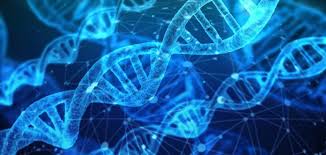 СПАСИБО ЗА ВНИМАНИЕ!